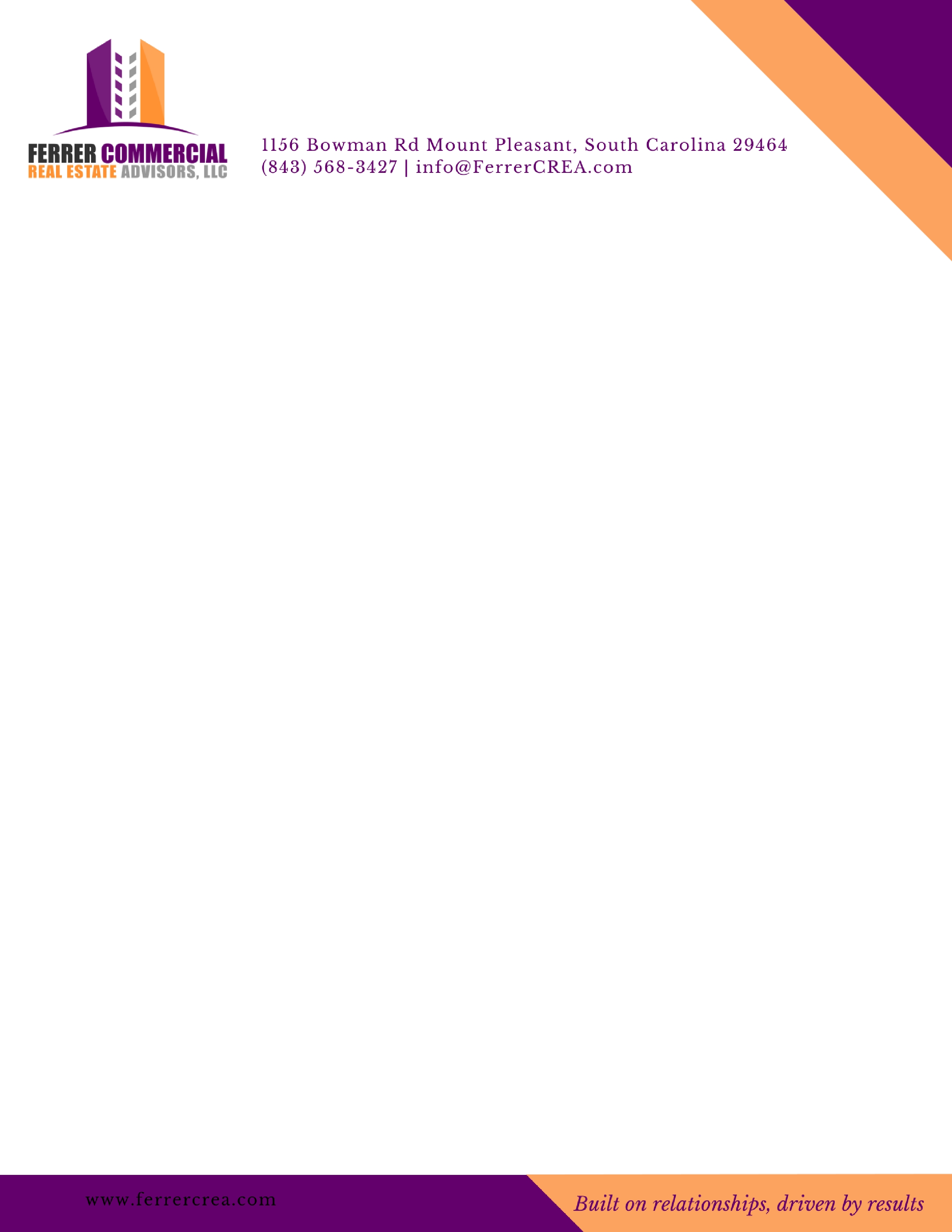 OFFICE TENANT REP QUESTIONNAIRE
TENANT NAME:

LEASE GUARANTOR:

TIMING OF MOVE:

TIME REMAINING ON LEASE OR KICK‐OUT AND NOTICE DATE:

GEOGRAPHIC BOUNDARIES:




BUILDING SIZE OF BULDING/PREMISES:  

SINGLE OR MULTITENANT

OFFICE SQUARE FEET REQUIRED

OFFICE LAYOUT

RECEPTION

PRIVATE OFFICES

CONFERENCE

RESTROOM

PARKING REQUIREMENTS:

PROXIMITY TO AMENITIES:

SIGNAGE: